Project: 101079696 — ET-PP — HORIZON-INFRA-2021-DEV-02
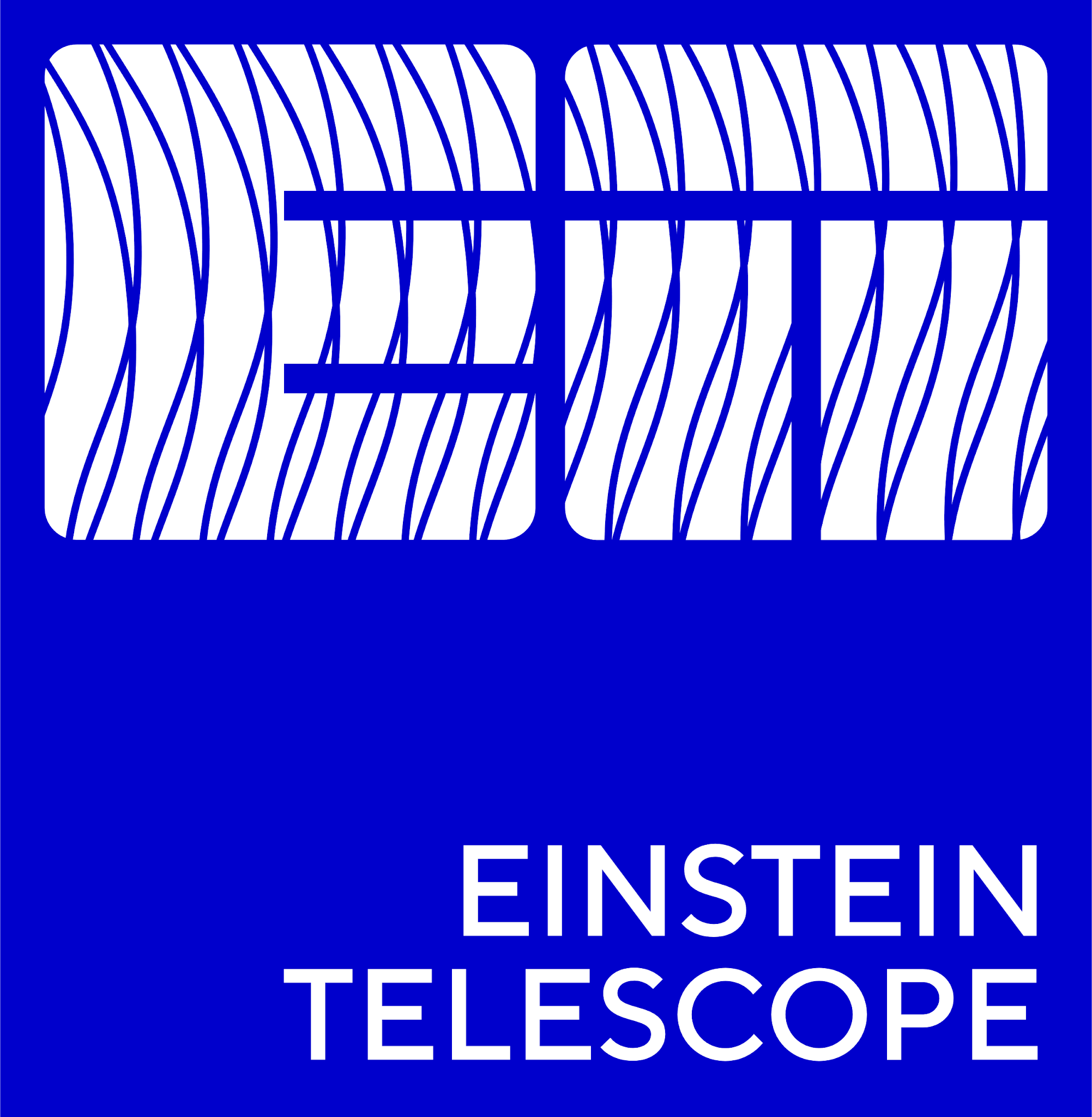 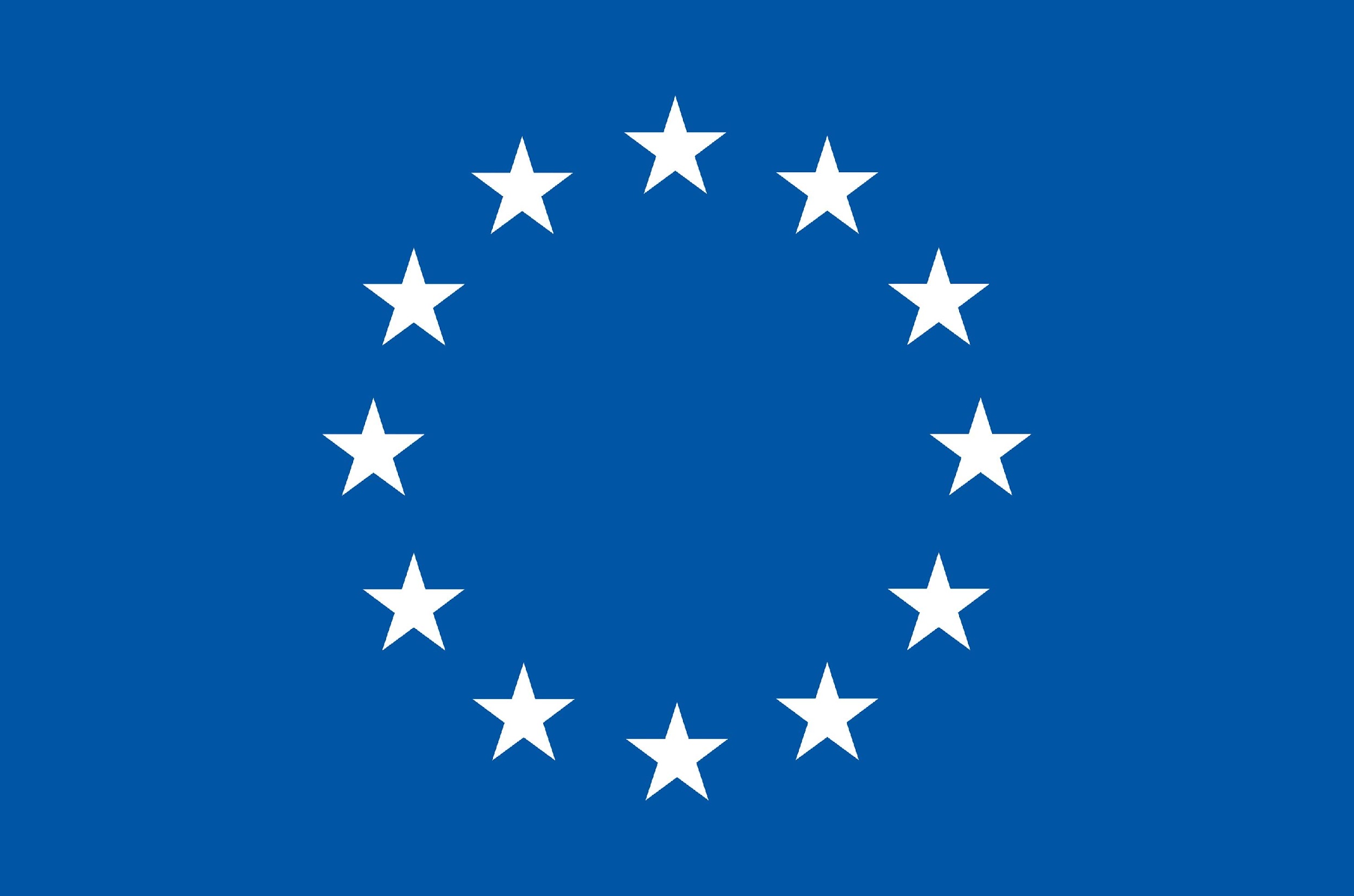 ET-PP WP92nd review meeting (RP2)
Horizon Europe: 
Coordination and Support Actions
15/05/2025
Grant agreement: Nº 101079696
1
EGO
Preparatory Phase for the Einstein Telescope Gravitational Wave Observatory
2nd review meeting (RP2) — 15.05.2024
Robert Galler (MUL)
Monica Marzario (INFN)
WP9- Sustainable Development Strategy: Introduction and objectives
INFN
Francesca Spagnuolo (EGO)
Maria Marsella (INFN)
WP9 participants
Co-Coordinators
Objectives
MUL
Gabriel Loucky (MUL)
Disha Sawant (EGO)
Lead beneficiary and Co-Coordinator - Responsible for:
M17, M18, M19, D9.3  (ET CO2 footprint)
Develop a strategy for the realization of a sustainable RI, including:

Study and minimize the carbon footprint of ET, including computing and travel
Evaluate and minimize the landscape and environmental impact
Evaluate the contribution of the infrastructure to the UN sustainable goals
Co-coordinator 
Responsible for: 
D9.1 (ET SD strategy), D9.2 (ET env. Impact)
WP9 Team
Participant (expertise: excavated material treatments)- Contributor to D9.2
CNRS has withdrawn its direct involvement in WP9 after reaching M18 and will now serve as reviewer for  WP9 milestones & deliverables
DESY will join after 2RP review meeting
2
Project: 101079696 — ET-PP,  2nd review meeting
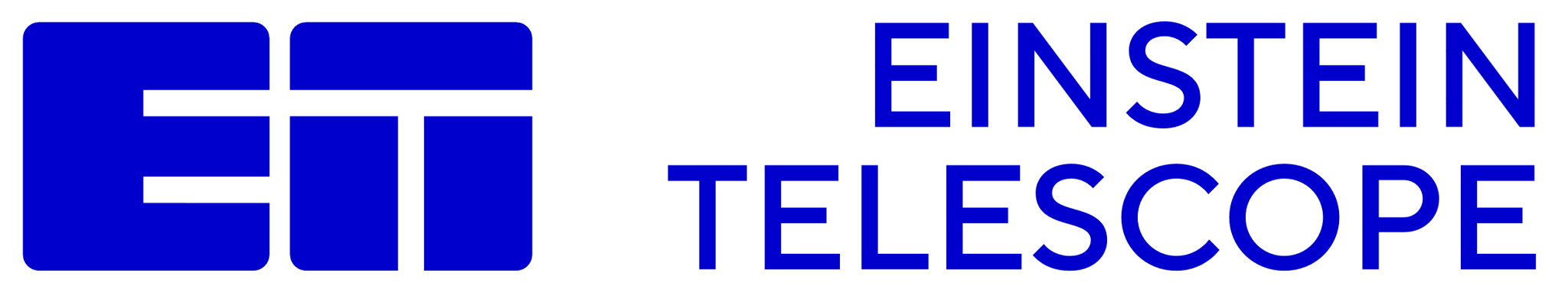 Preparatory Phase for the Einstein Telescope Gravitational Wave Observatory
2nd review meeting (RP2) — 15.05.2024
WP9: Tasks
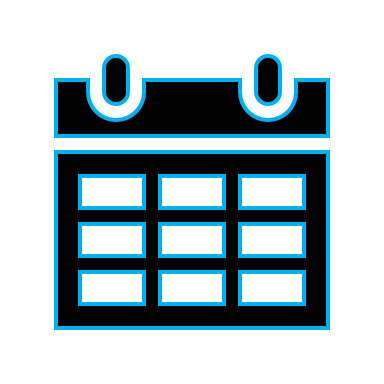 M1-M48
Task 9.1 ET carbon footprint assessment and mitigation 

Subtasks:
9.1.1 ET carbon budget
9.1.2 ET energy consumption optimization
Task 9.2 Landscape, environmental and societal impact 

Subtasks:
9.2.1 Assessing and minimizing the ET impact on its environment
9.2.2 Environmental management approach
9.2.3 Analyse and define an overall strategy for reclamation, reuse and recycling of the excavated materials
3
Project: 101079696 — ET-PP,  2nd review meeting
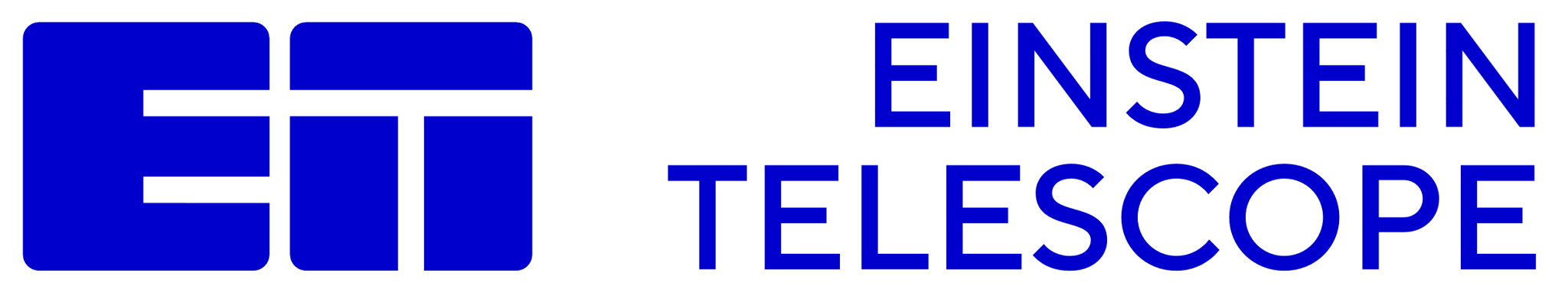 Preparatory Phase for the Einstein Telescope Gravitational Wave Observatory
2nd review meeting (RP2) — 15.05.2024
WP9: Task 1
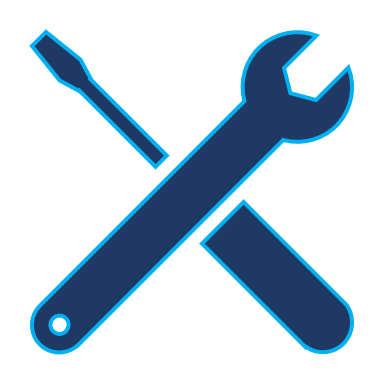 RP2: M13-M30
Identified the categories that will contribute more to the ET footprint (e.g. energy use; transport/travel; computing, etc.) in the different phases (e. g., construction, operation, etc.)
Elaborated a plan to develop an accurate ET CO2 footprint assessment & related mitigation strategy (D9.3 > to be delivered by October 31st, 2025)
ET carbon fooprint assessment and mitigation

Subtasks:

9.1.1 ET carbon budget
9.1.2 ET energy consumption optimization
4
Project: 101079696 — ET-PP,  2nd review meeting
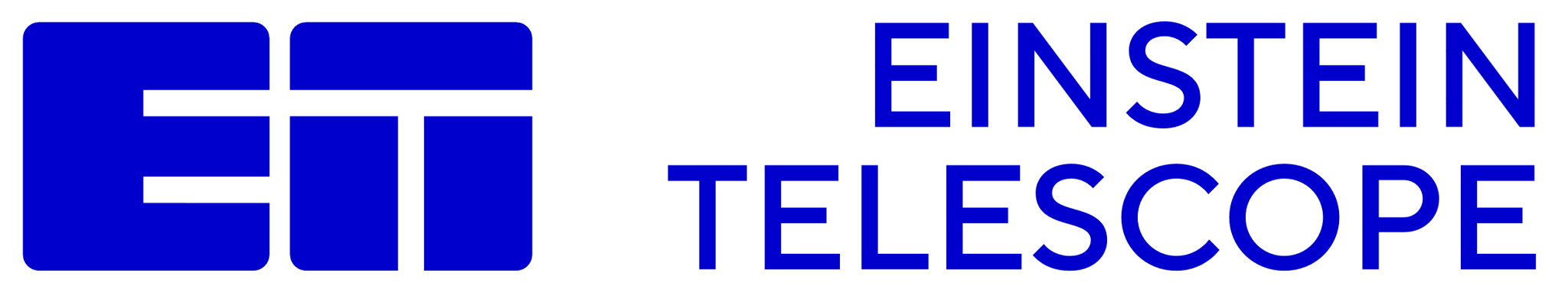 CO2 Emissions Scenario Analysis
Preparatory Phase for the Einstein Telescope Gravitational Wave Observatory
2nd review meeting (RP2) — 15.05.2024
Baseline Emissions Analysis: Use LCA principles to calculate current CO2 emissions associated with materials, energy, and transportation.
Develop Emissions Scenarios: Model emissions under various scenarios, including:
Business-as-usual (BAU): No significant interventions.
Moderate Mitigation: Partial adoption of sustainable practices.
Aggressive Mitigation: Full integration of best practices, including renewable energy and circular economy principles.
Evaluate Scenarios: Assess scenarios for feasibility, cost, and environmental impact.


Deliverables (included in D9.3):
CO2 Baseline Report.
Scenario Analysis Report
ET CO2 footprint assessment and mitigation strategy
5
Project: 101079696 — ET-PP,  2nd review meeting
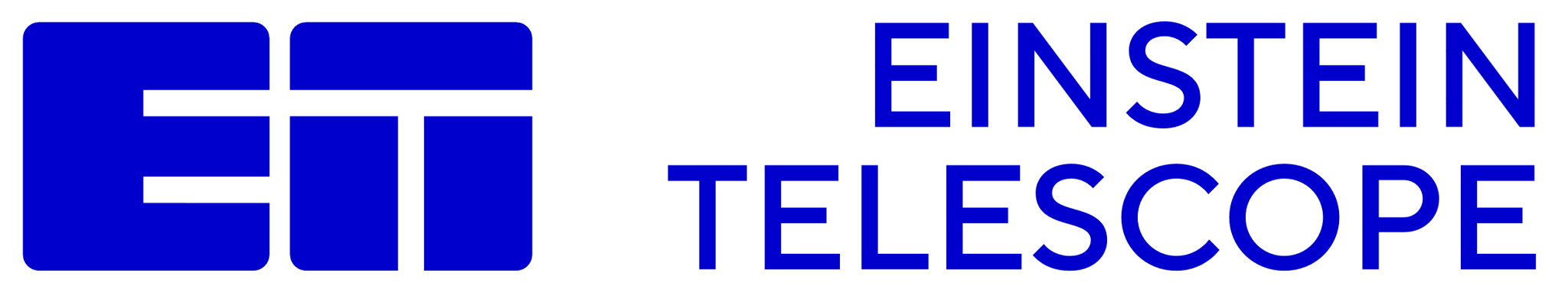 Preparatory Phase for the Einstein Telescope Gravitational Wave Observatory
2nd review meeting (RP2) — 15.05.2024
Definition of CO2 Emissions Scenarios
Construction Phase:
Energy Consumption: The construction of the ET, particularly its extensive underground facilities, will require significant energy, leading to substantial greenhouse gas (GHG) emissions.
Material Usage: The production and transportation of construction materials, such as concrete and steel, contribute to the project's carbon footprint.
Site Disturbance: Excavation and land alteration can release stored carbon from soil and vegetation.
Decommissioning Phase:



Dismantling Infrastructure: The end-of-life phase involves energy use for dismantling structures and managing waste materials.
Operational Phase:
Energy Demand: Operating the ET's advanced detection systems and maintaining optimal conditions (e.g., temperature control, vibration isolation) will consume considerable energy.
Maintenance Activities: Regular maintenance may involve additional energy use and material consumption.
Baseline Emission Assessment
Establish baseline emissions% and project future trends under different operational strategies
Develop detailed emissions scenarios to evaluate potential environmental impacts during the lifecycle of (LCA#) the ET
References:% Estimate of the carbon footprint of astronomical research infrastructures
# LCA by Uni Lieden
Project: 101079696 — ET-PP,  2nd review meeting
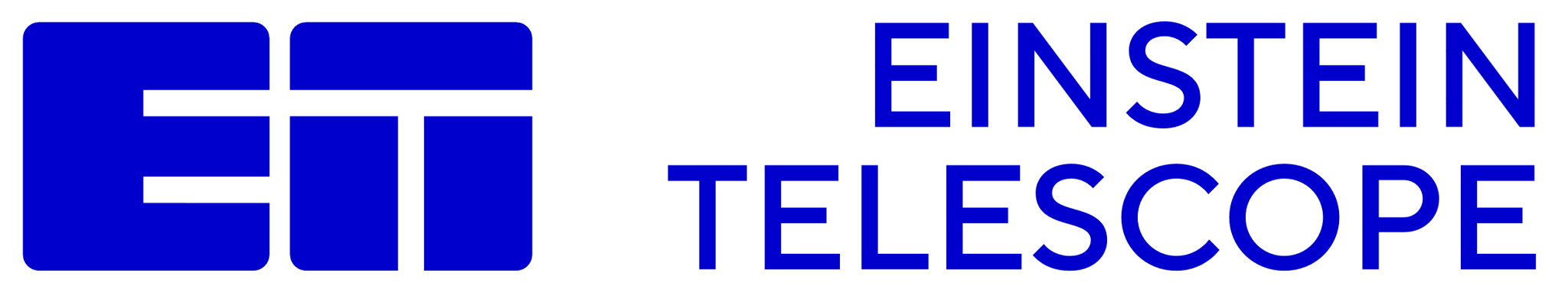 Preparatory Phase for the Einstein Telescope Gravitational Wave Observatory
2nd review meeting (RP2) — 15.05.2024
WP9: Tasks
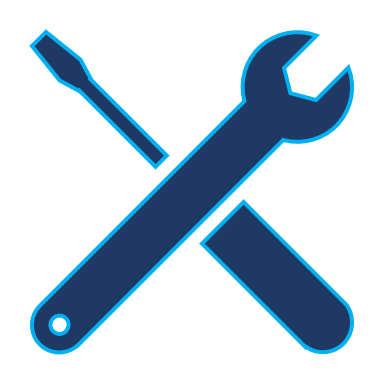 RP2: M13-M30
Offered an overview of the main expected impacts of ET in terms of landscape/environment and social sustainability 
Envisaged the adoption of policies and rules to limit ET possible negative impacts on the environment (e.g. green responsible procurement practices)
Explained our strategy for the re-use of the excavated material and waste, in line with EU Law and strategies (e.g. the EU Soil Strategy 2030 > reuse excavation material in the same or another appropriate location whenever is possible)
Task 9.2 Landscape, environmental and societal impact 

Subtasks:
9.2.1 Assessing and minimizing the ET impact on its environment
9.2.2 Environmental management approach
9.2.3 Analyse and define an overall strategy for reclamation, reuse and recycling of the excavated materials
7
Project: 101079696 — ET-PP,  2nd review meeting
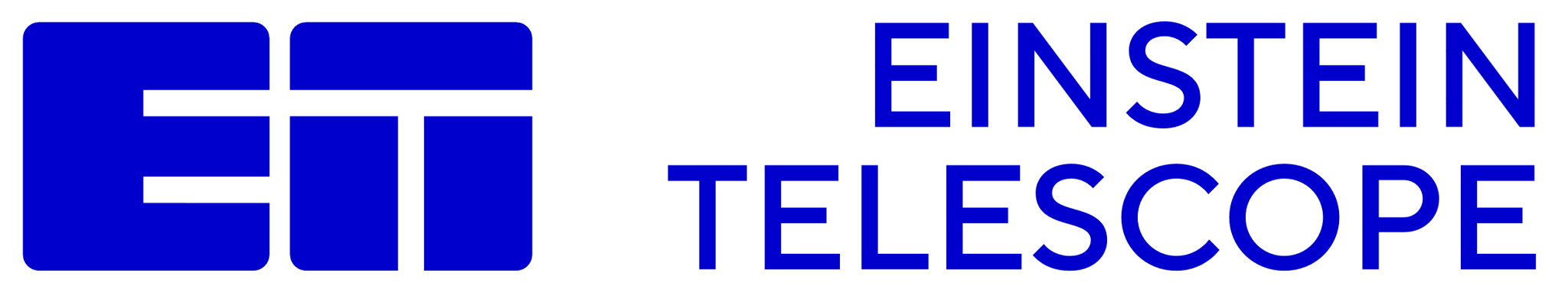 Preparatory Phase for the Einstein Telescope Gravitational Wave Observatory
2nd review meeting (RP2) — 15.05.2024
WP9: Tasks
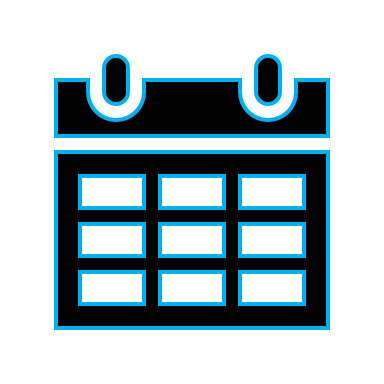 M1-M48
Fixed some preliminary sustainability goals (15 PSGs), targets, timing and responsibilities > M17 Preliminary Sustainability Plan
Task 9.1 ET carbon footprint assessment and mitigation 
Subtasks:
9.1.1 ET carbon budget
9.1.2 ET energy consumption optimization
Task 9.2 Landscape, environmental and societal impact 
Subtasks:
9.2.1 Assessing and minimizing the ET impact on its environment
9.2.2 Environmental management approach
9.2.3 Analyse and define an overall strategy for reclamation, reuse and recycling of the excavated materials
8
Project: 101079696 — ET-PP,  2nd review meeting
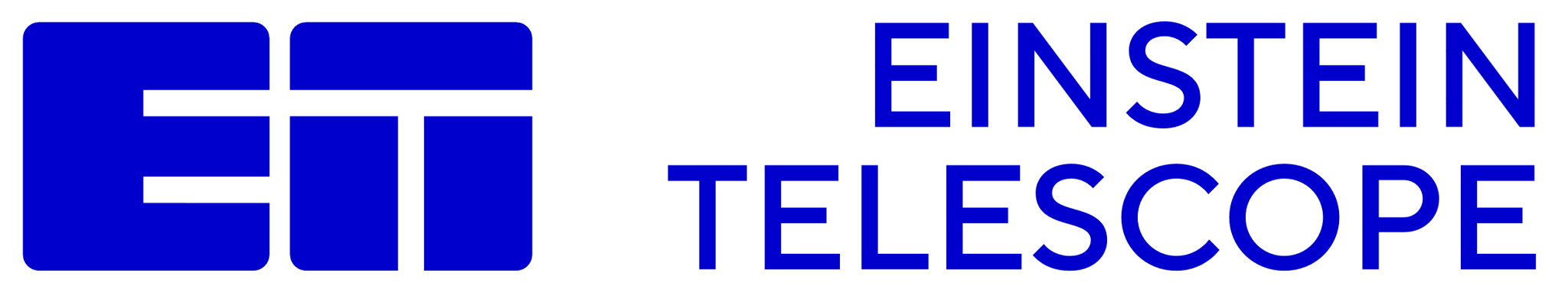 Preparatory Phase for the Einstein Telescope Gravitational Wave Observatory
2nd review meeting (RP2) — 15.05.2024
ET preliminary sustainability plan’s objectives and targets
Project: 101079696 — ET-PP,  2nd review meeting
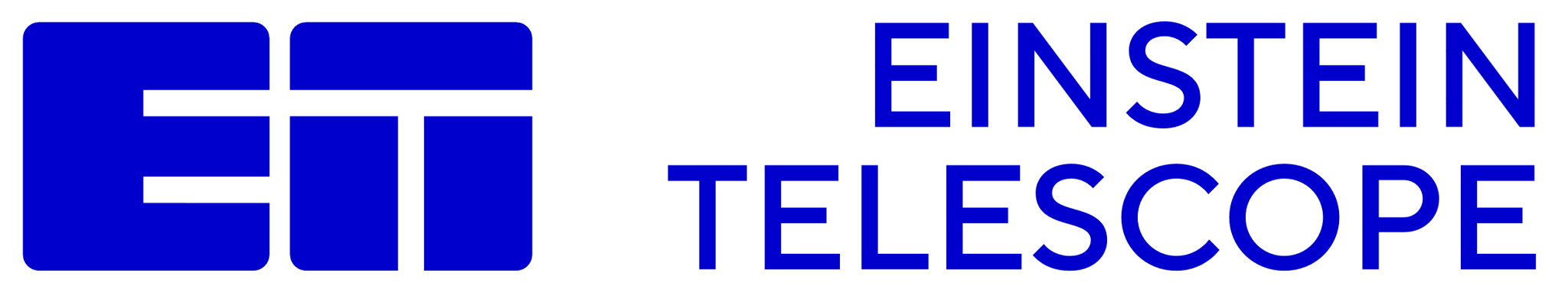 9
Preparatory Phase for the Einstein Telescope Gravitational Wave Observatory
2nd review meeting (RP2) — 15.05.2024
ET preliminary sustainability plan’s objectives and targets
Project: 101079696 — ET-PP,  2nd review meeting
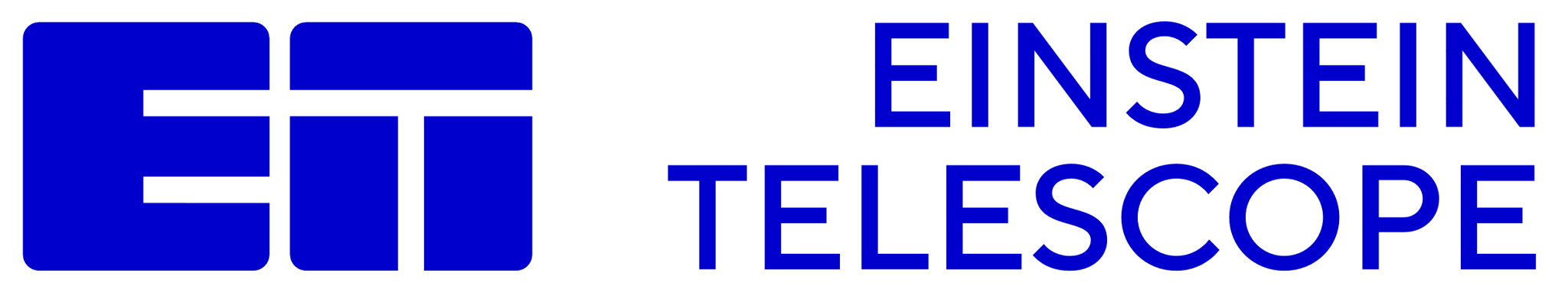 10
Preparatory Phase for the Einstein Telescope Gravitational Wave Observatory
2nd review meeting (RP2) — 15.05.2024
ET preliminary sustainability plan’s objectives and targets
Project: 101079696 — ET-PP,  2nd review meeting
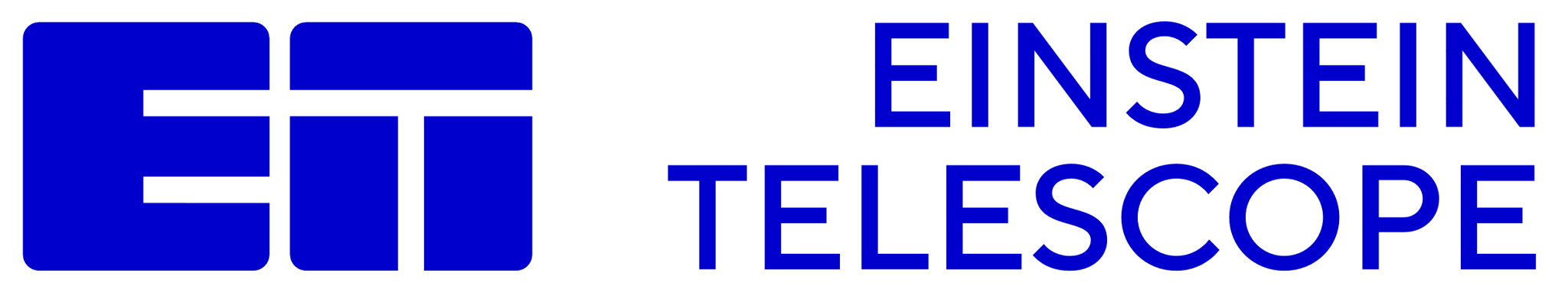 11
Preparatory Phase for the Einstein Telescope Gravitational Wave Observatory
2nd review meeting (RP2) — 15.05.2024
ET preliminary sustainability plan’s objectives and targets
Project: 101079696 — ET-PP,  2nd review meeting
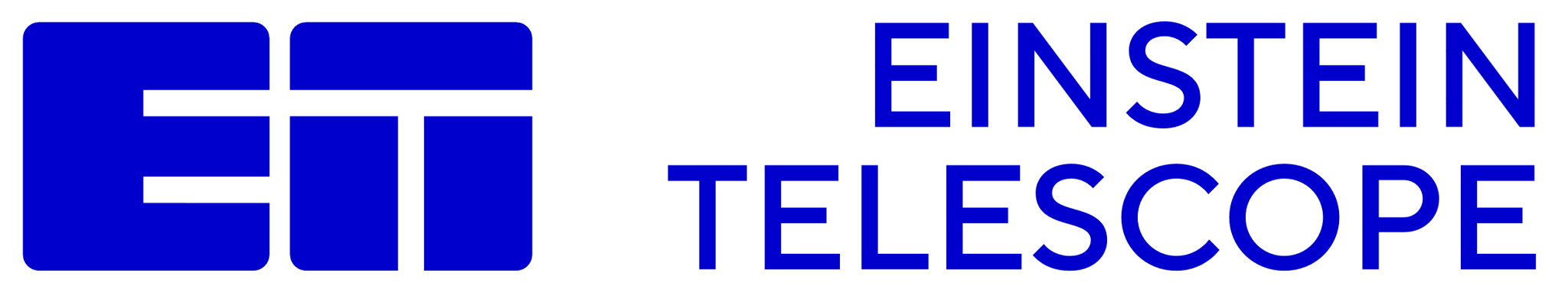 12
Preparatory Phase for the Einstein Telescope Gravitational Wave Observatory
2nd review meeting (RP2) — 15.05.2024
ET preliminary sustainability plan’s objectives and targets
Project: 101079696 — ET-PP,  2nd review meeting
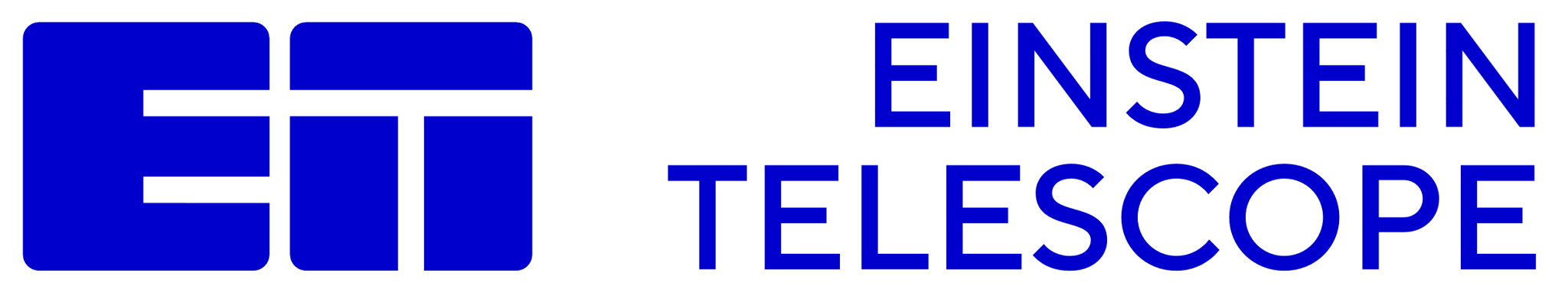 13
Preparatory Phase for the Einstein Telescope Gravitational Wave Observatory
2nd review meeting (RP2) — 15.05.2024
WP 9: Deliverables and milestones
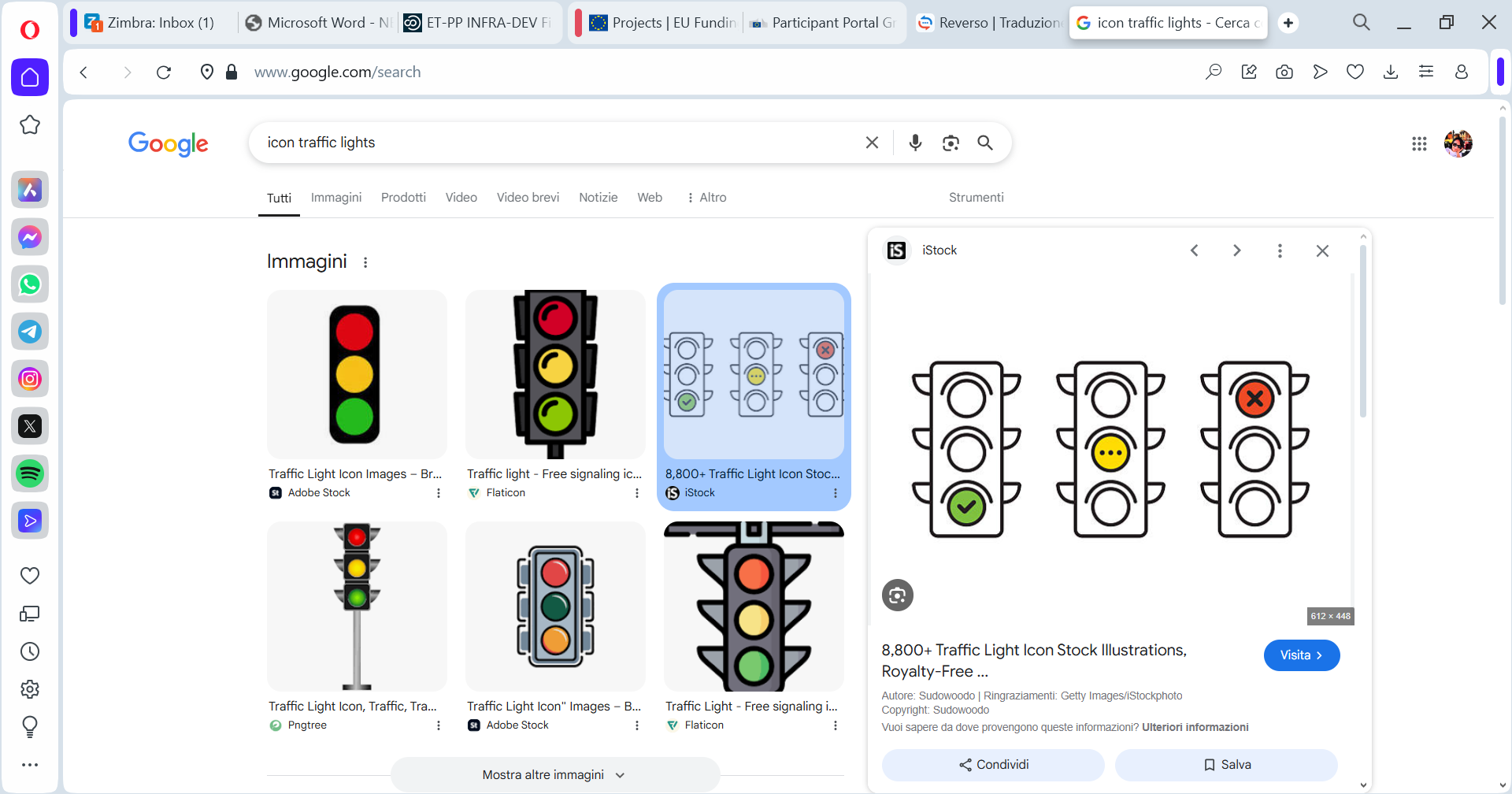 Delivered (anticipated)
M18 ET Sustainability Workshop (EGO, workshop+report, M18)

Completed
M17 Preliminary sustainability plan (EGO, report, due M11> submitted> sent back for revisions > ready for re-submission after passing internal and exernal review)

Delayed to October, 2025
D9.1- ET Sustainable Development Implementation Strategy (INFN, document/report, M18)
D9.2- ET Environmental Impact assessment and mitigation strategy (INFN, document/report, M24)
D9.3-ET CO2 footprint assessment and mitigation strategy (EGO, document/report, M36)

To be delivered in the next RP
M19 Final Sustainability Plan (EGO, reports, M47)
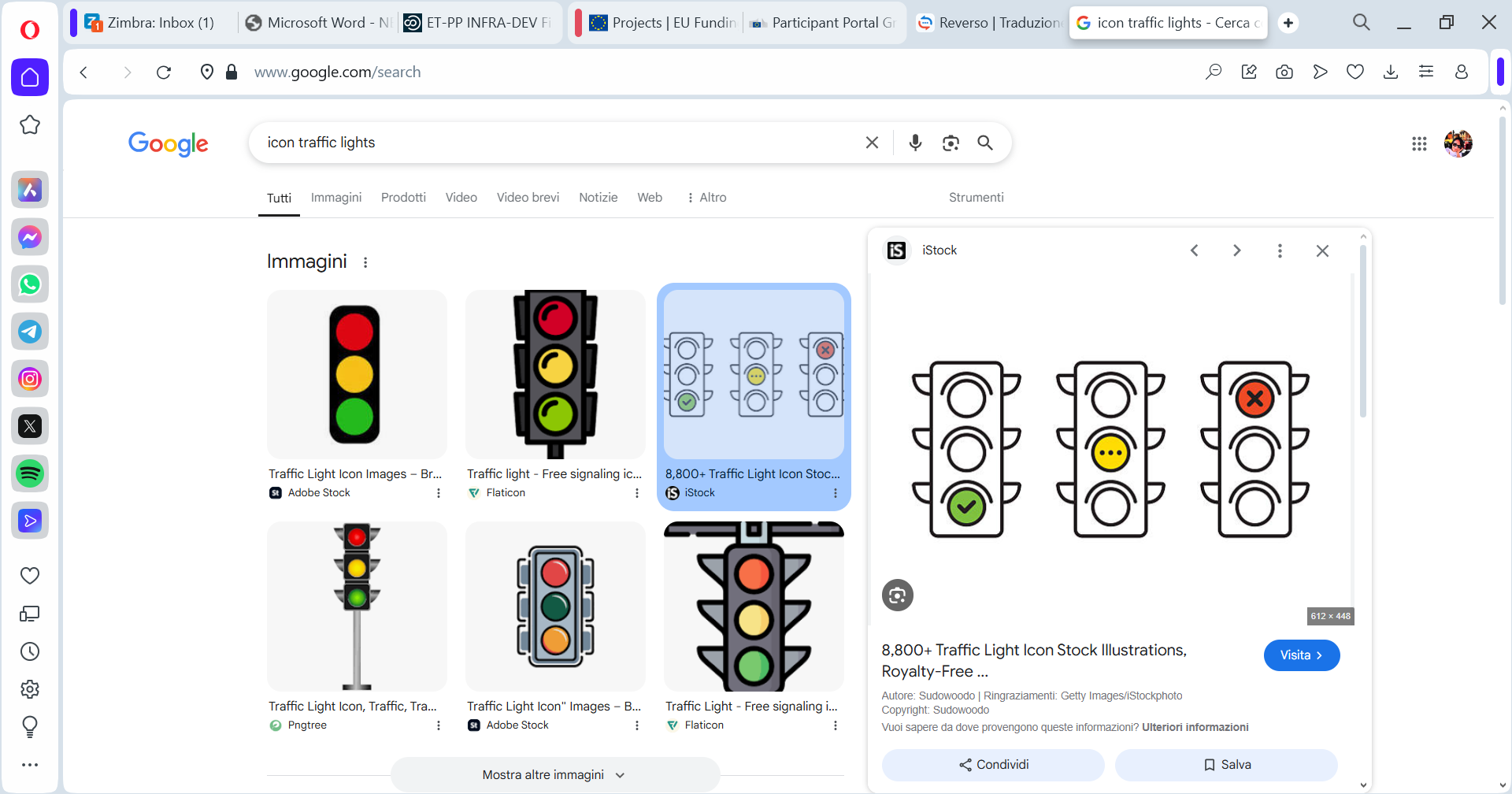 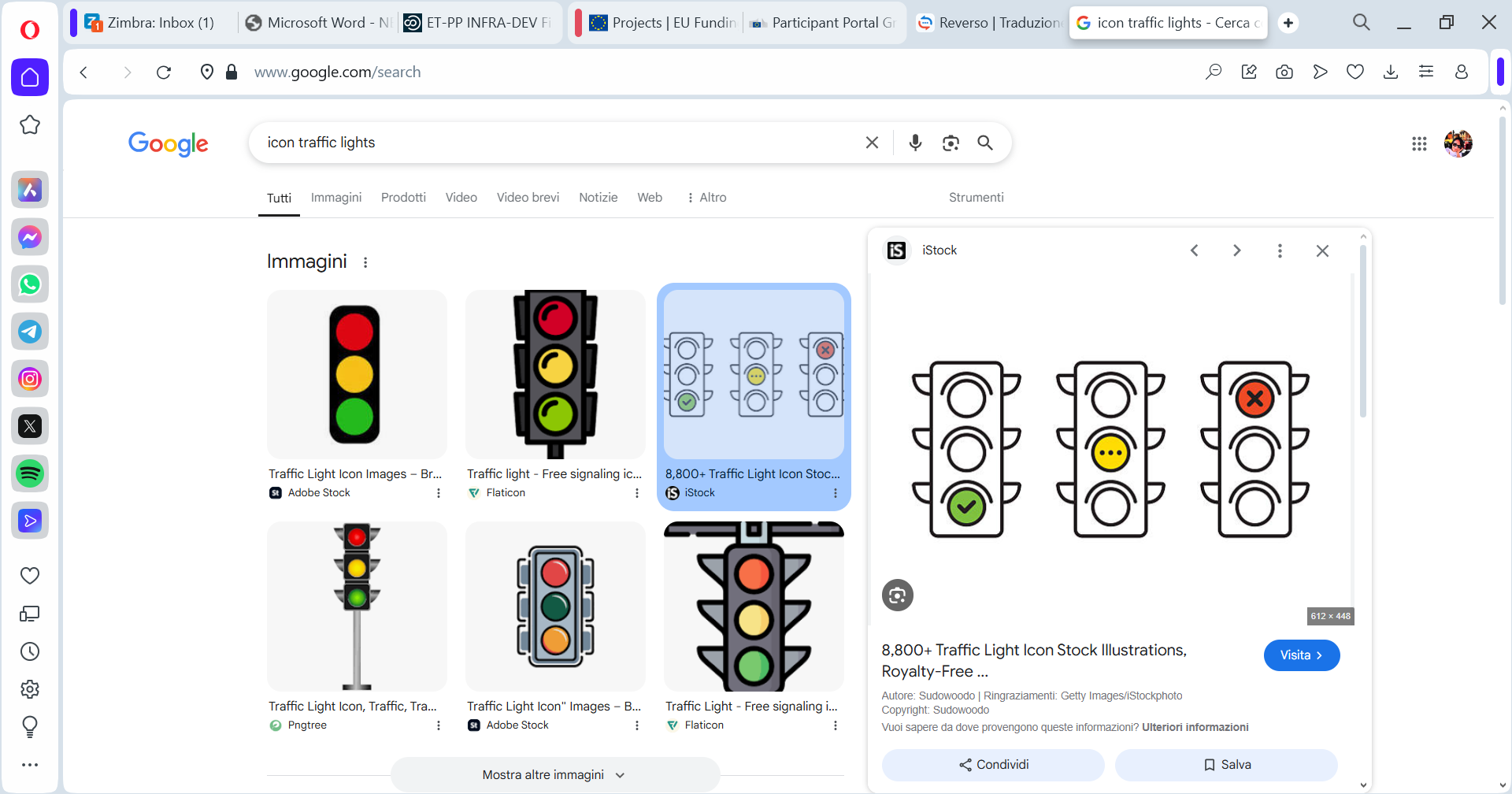 14
Project: 101079696 — ET-PP,  2nd review meeting
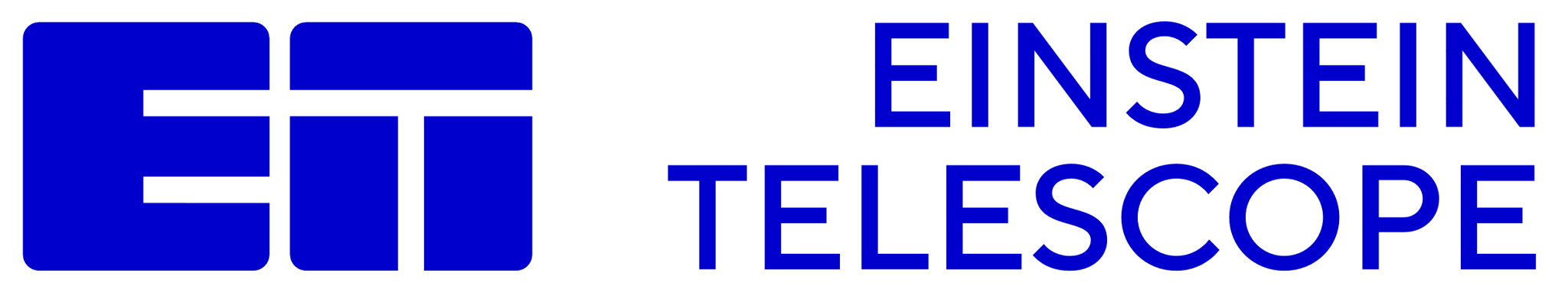 Preparatory Phase for the Einstein Telescope Gravitational Wave Observatory
2nd review meeting (RP2) — 15.05.2024
WP 9: Critical risks, deviations from Annex I, contingency plans
Critical risks encountered in RP2

Difficulties to find full time personnel adequately in time, with the skills needed for the project 
Delays in technical designs

To cope with these risks
increased time dedicated to cover the needs of the ET-PP project with in-kind contributions (person/months) and support from a consultancy service 
adoption of reference scenario such as preliminary documents (ESFRI proposal) and baseline detector layouts designed by ETO (in progress)

Deviations from Annex I > partners efforts > withdrawal of a partner (CNRS)
Contingency plans > additional in-kind resources from other ET-PP partners
15
Project: 101079696 — ET-PP,  2nd review meeting
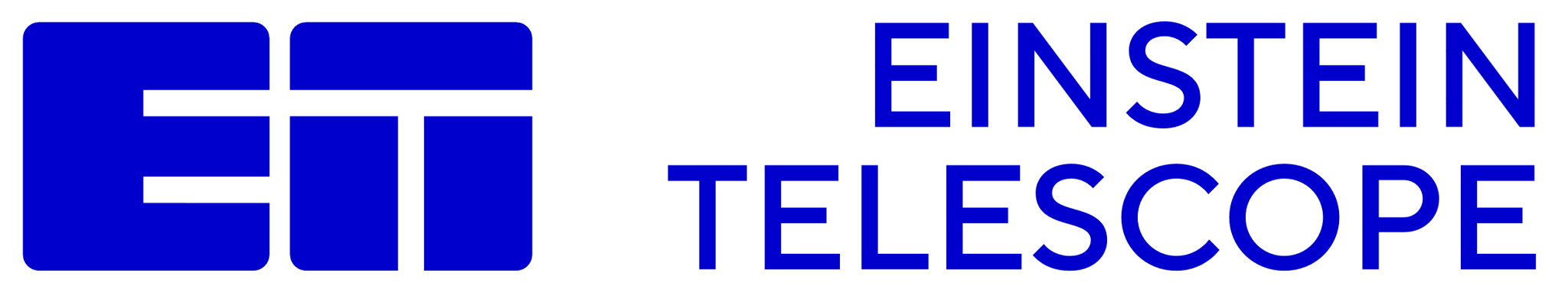 2nd review meeting (RP2) — 15.05.2024
WP 9: Contribution from each partner
Total PMs worked during RP1: 2,83 PMs
16
Project: 101079696 — ET-PP,  2nd review meeting
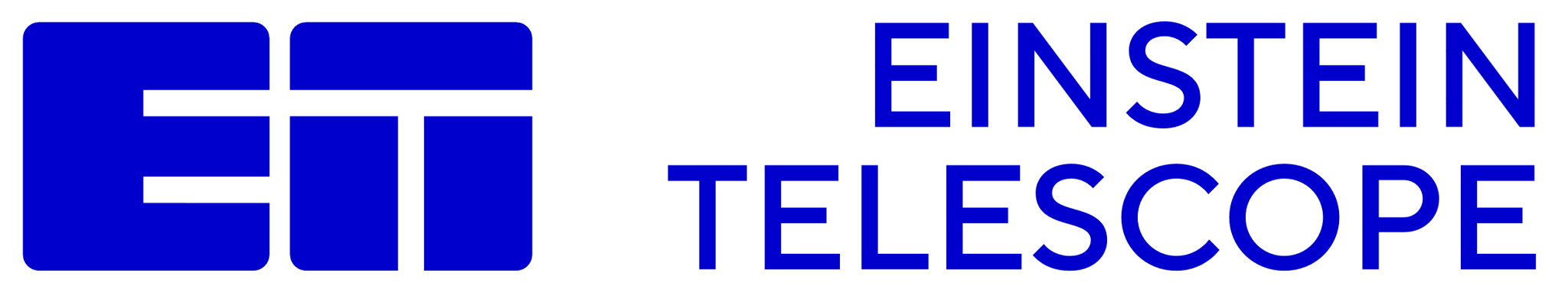 RP3
RP1
RP2
Preparatory Phase for the Einstein Telescope Gravitational Wave Observatory
2nd review meeting (RP2) — 15.05.2024
WP 9: Outlook and perspectives
1 March 2025-31 Aug 2026
1 Sept 2022-31 Aug 2023
1 Sept 2023-28 Feb 2025
Reinforce WP9 team by the end of May 2025 (additional resources recruited during RP2 + DESY staff to join after May,15)
Deliver D9.1, D9.2 and D9.3 – by October 31st, 2025 > provide input and quantitative data for M19-Final Sustainability Plan
Workshop (coll.WP7) - Nov 13-14 2025 - Environmental Sustainability for large underground research infrastructures:  challenges and innovative solutions for the ET project.
sustainability workshop (Paris Nov 17, 2023
revised version of the Preliminary Sustainability Plan prepared and submitted for internal/external review
recruitment of additional resources completed > sustainability expert (full time EGO); ARUP consultant (INFN)
first version of the Preliminary Sustainability Plan (M17)
design and organization of the sustainability workshop (M18)
17
Project: 101079696 — ET-PP,  2nd review meeting
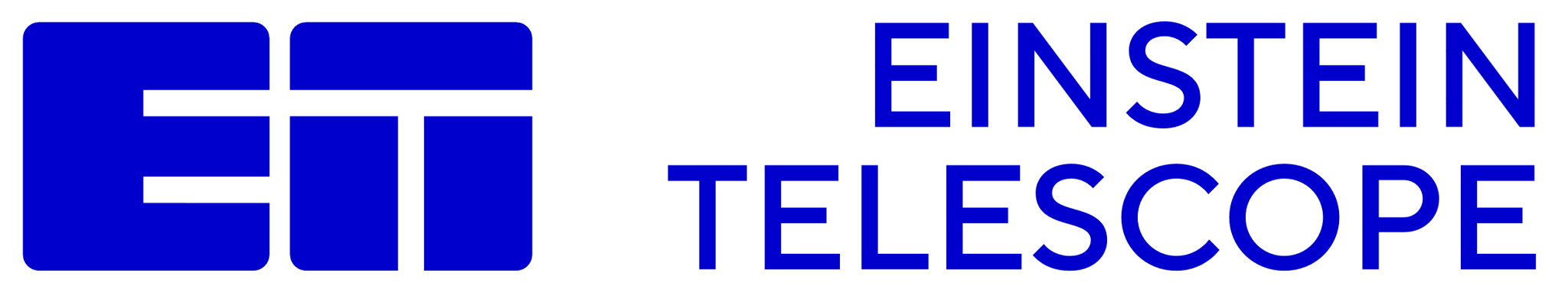